ГИМНАЗИЯ БУДУЩЕГО
Состав проектной группы:
Хрусталева Екатерина,
Новикова Татьяна
Консультант:
Дмитрий Алексеевич Ветюков
Какой наша любимая гимназия будет в будущем?
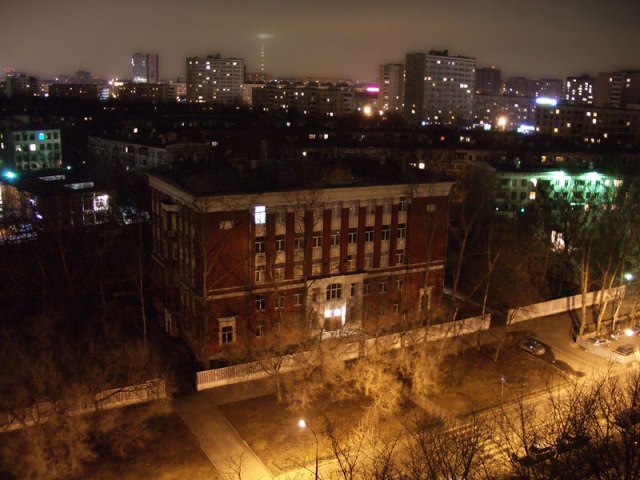 Аннотация
Цель проекта
Создать модель гимназии будущего.
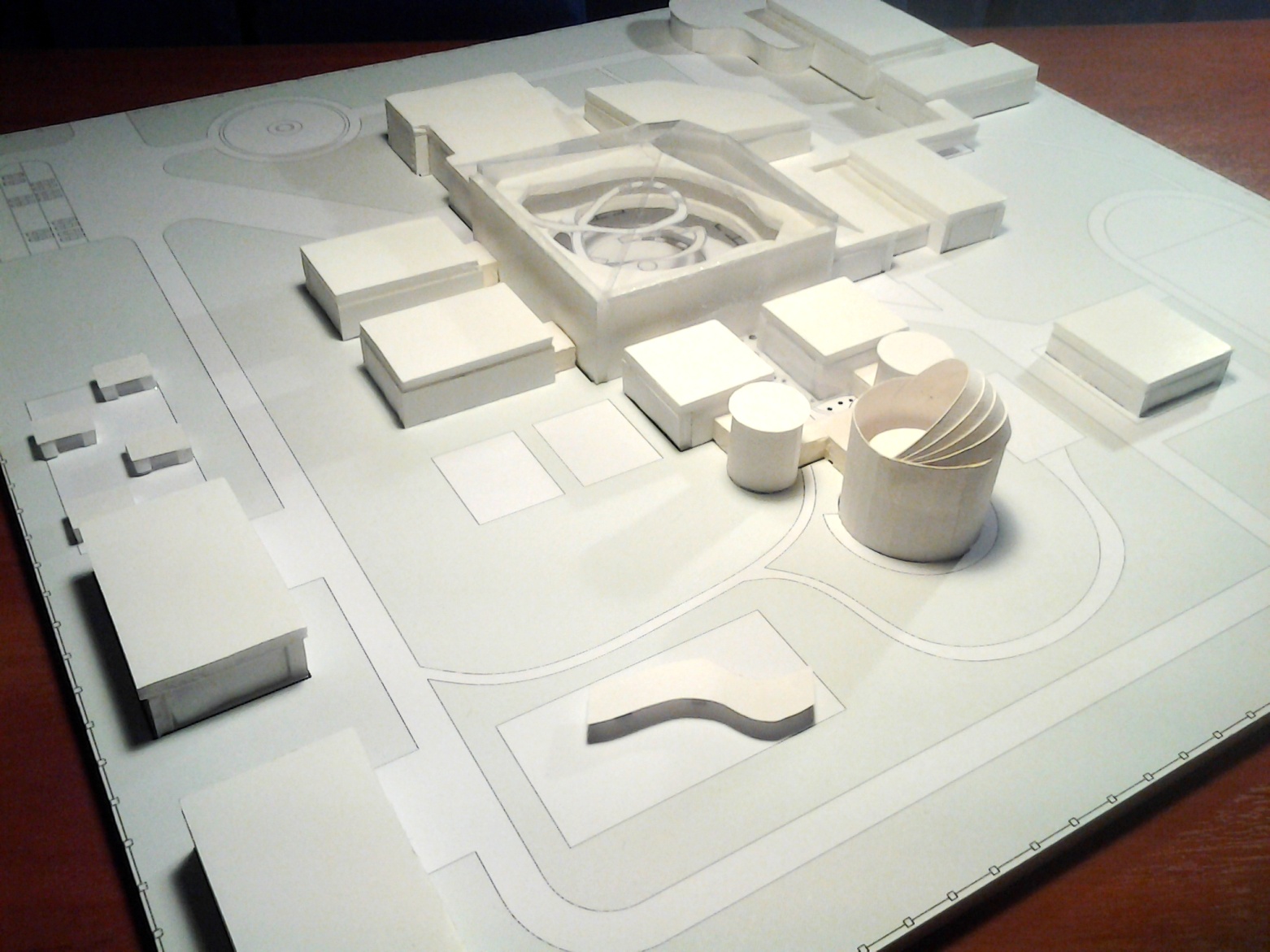 Проблема проекта
В последнее время происходит процесс слияния нескольких учебных заведений в один образовательный комплекс.
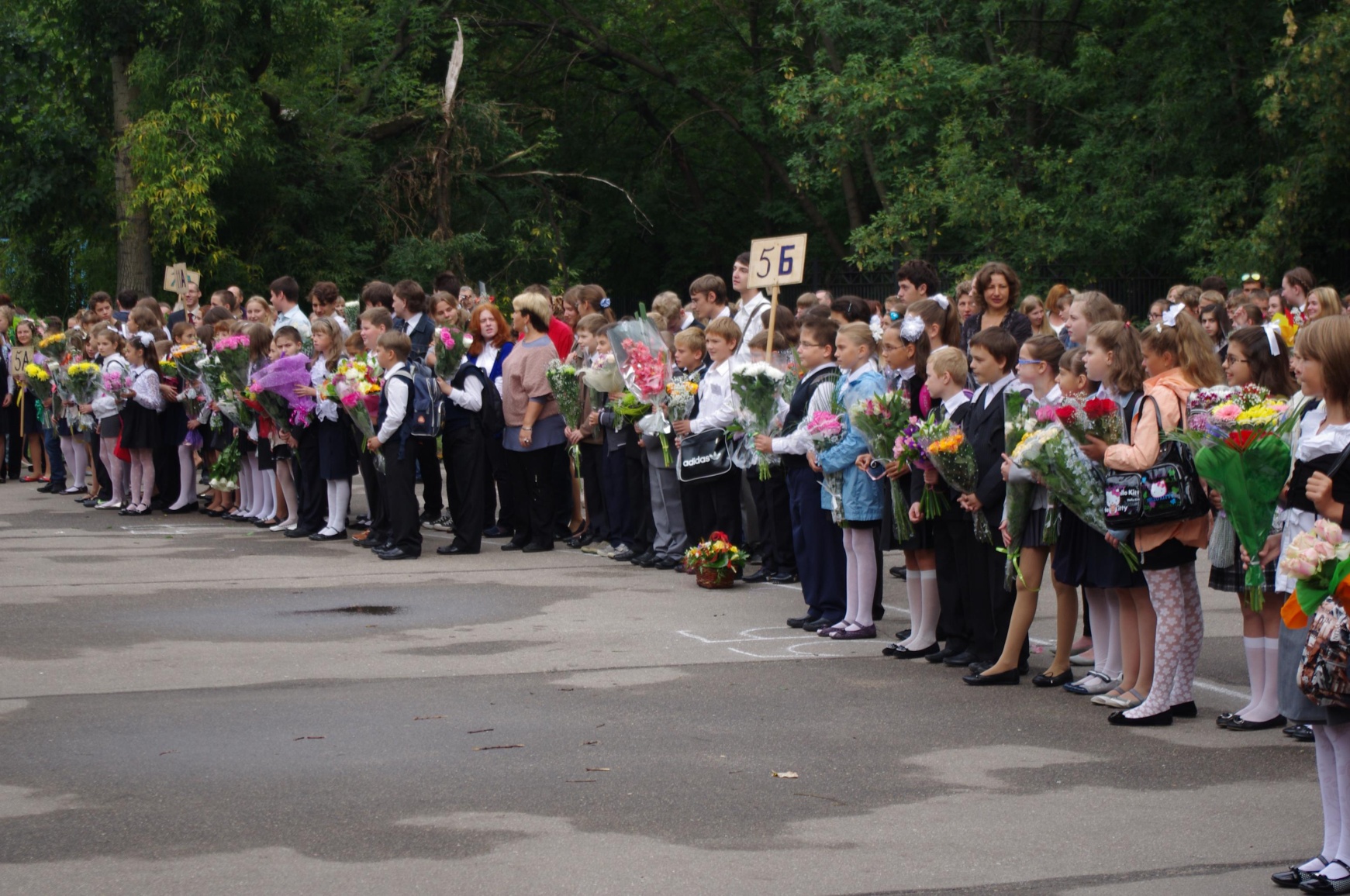 Ход работы. Эскизы
В начале нашего проекта было создано несколько эскизов, на основе которых мы создавали итоговый вариант.
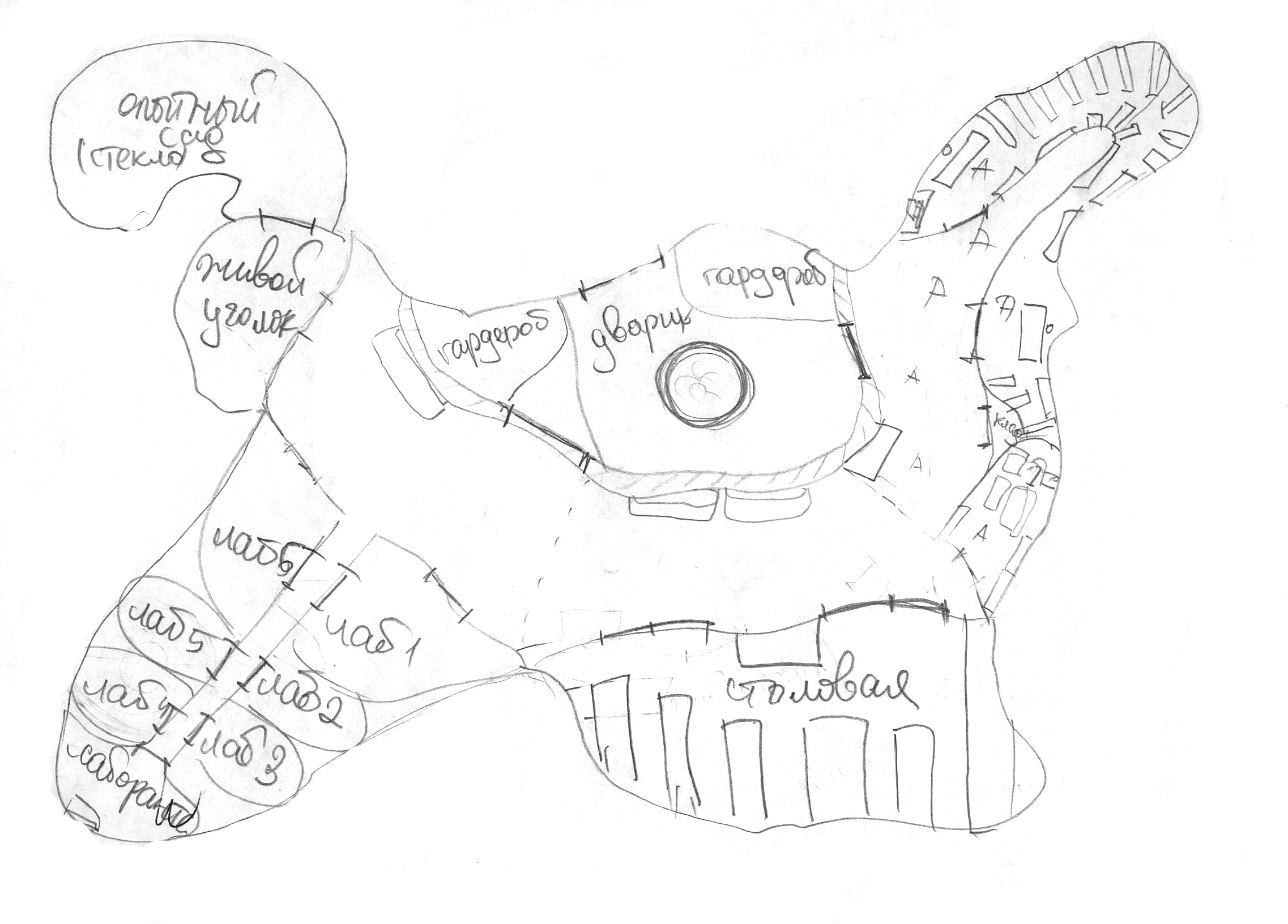 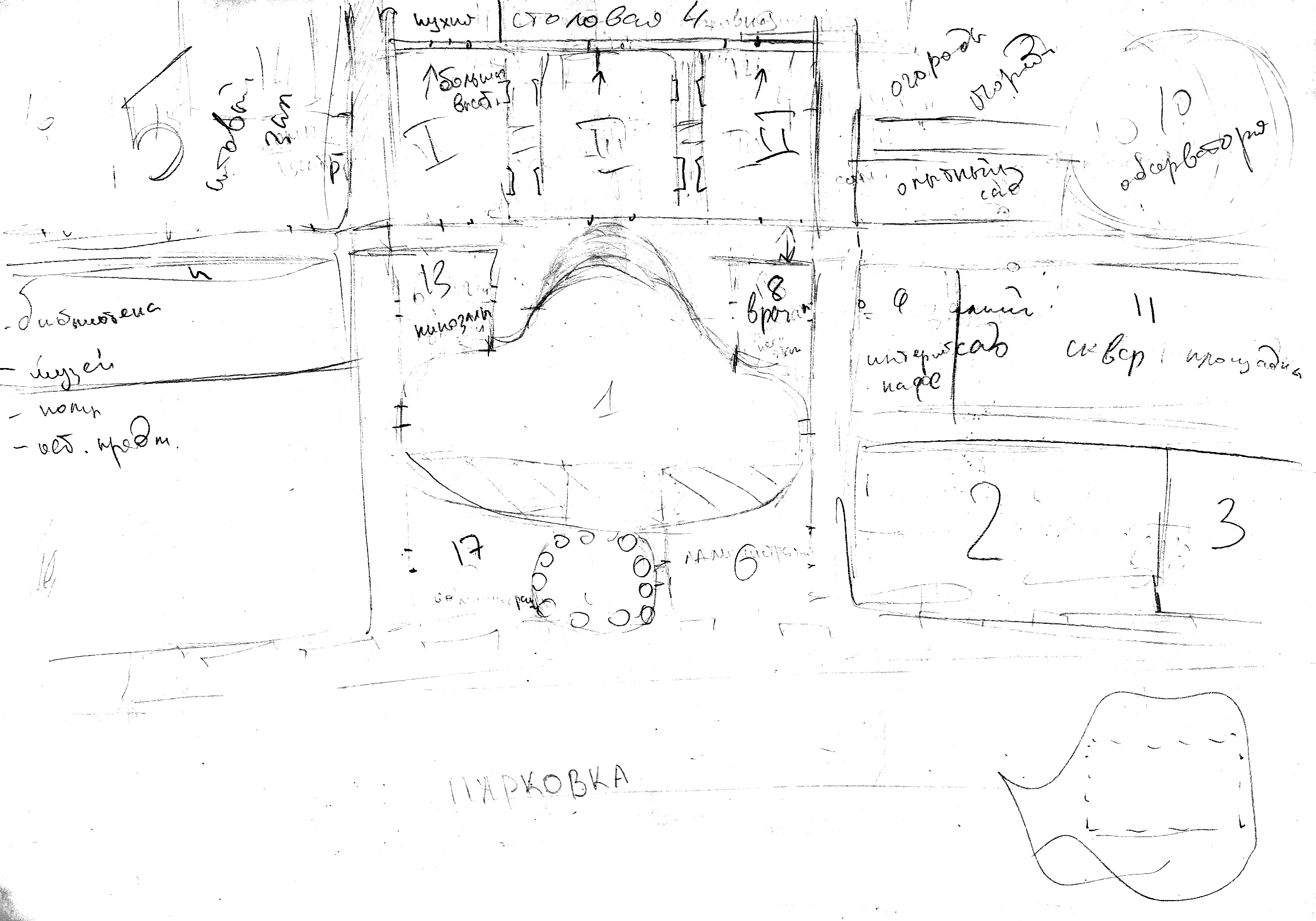 Ход работы. Эскизы
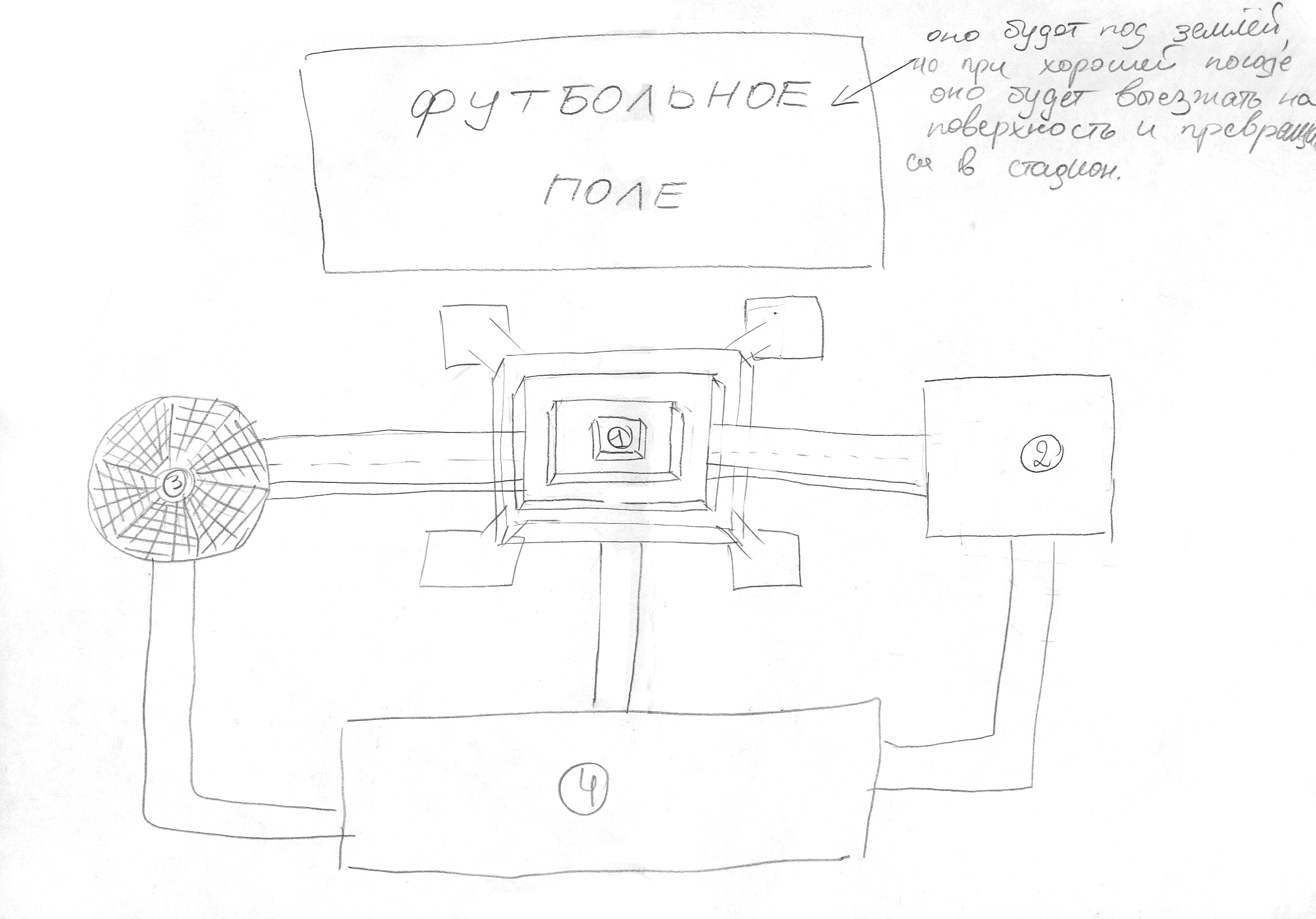 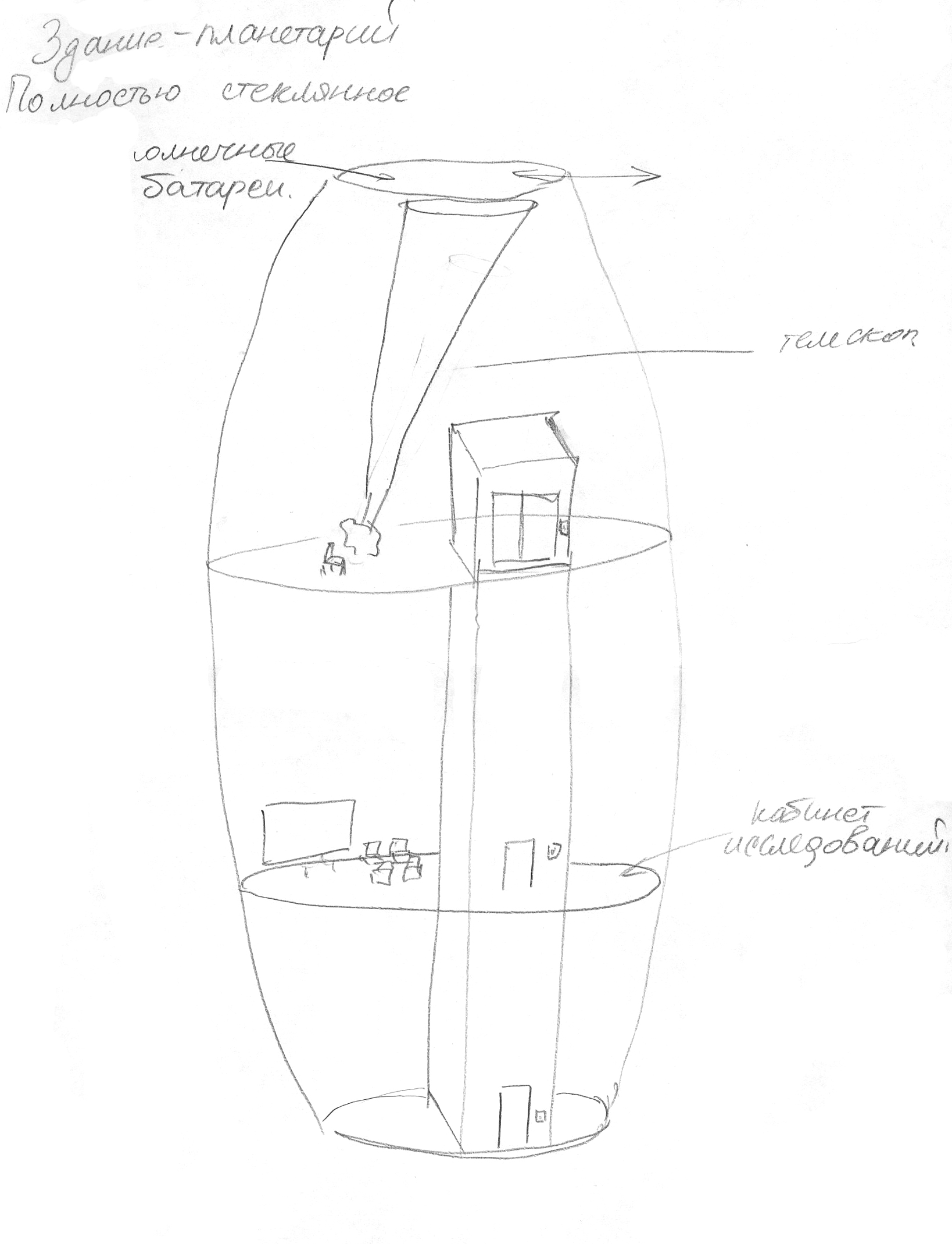 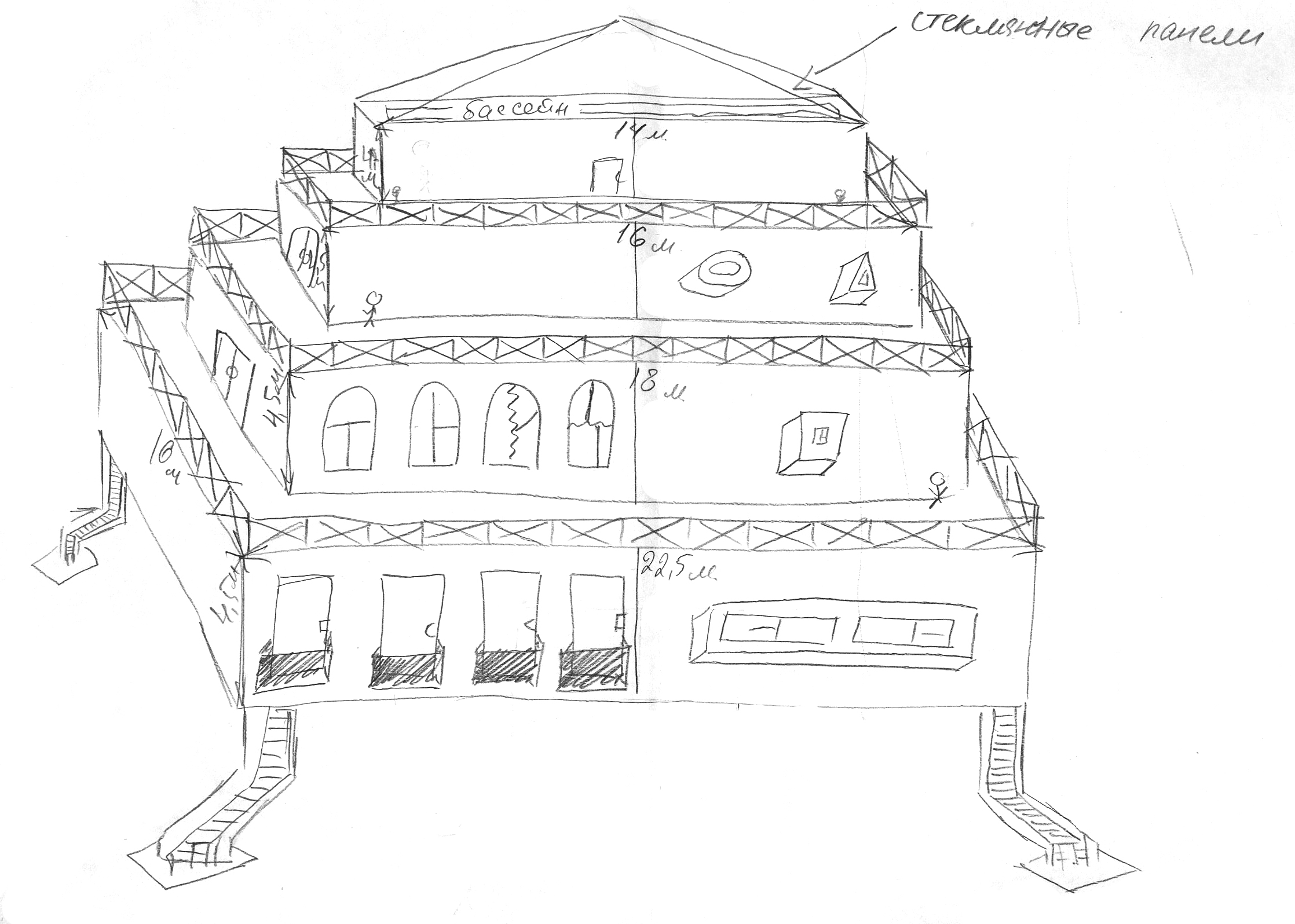 Ход работы. Эскизы
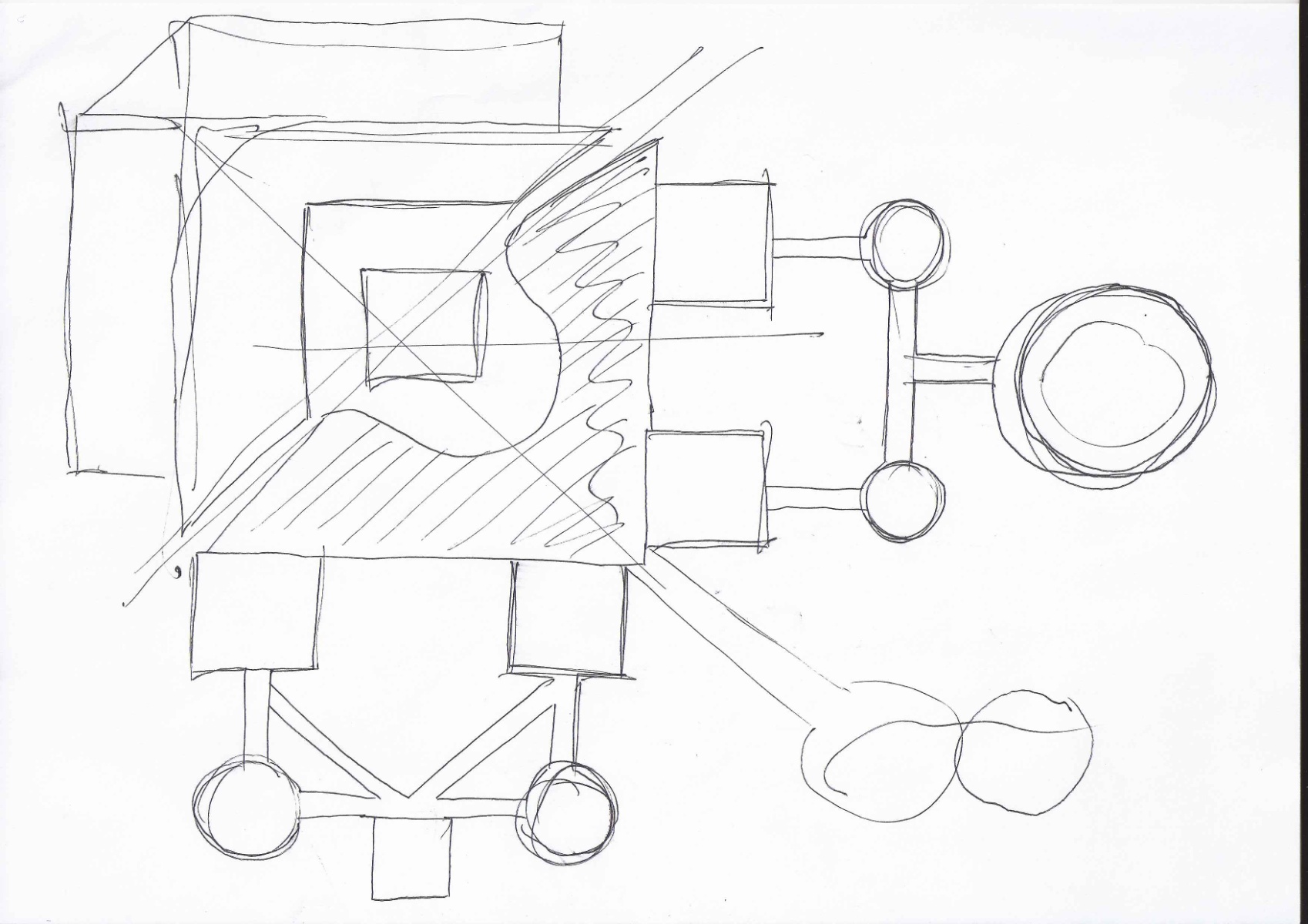 Итоговый эскиз
Ход работы. Виртуальная модель
Также в программе SketchUp была создана виртуальная модель гимназии, в которой мы определяли основные элементы здания.
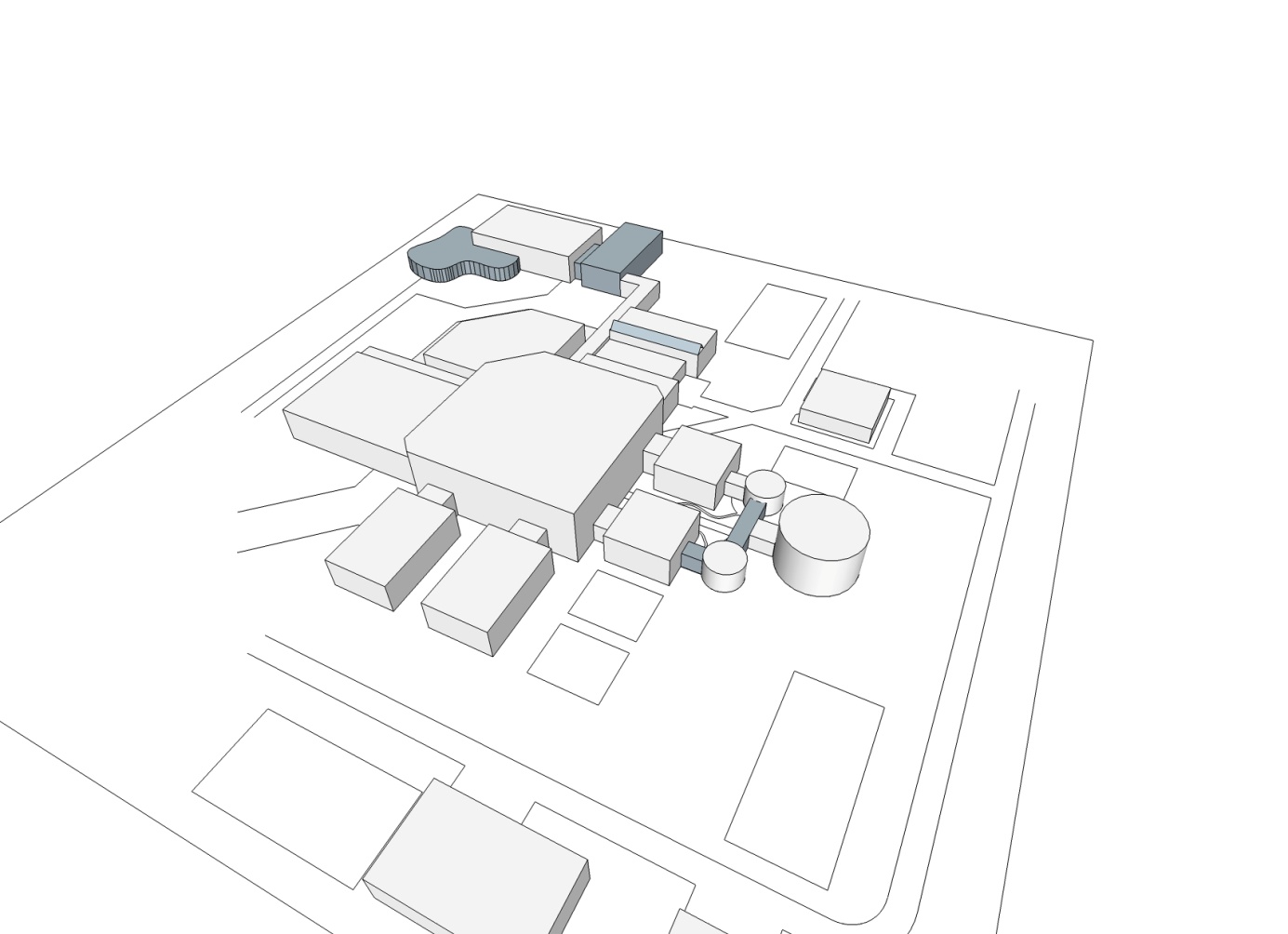 Ход работы. Виртуальная модель
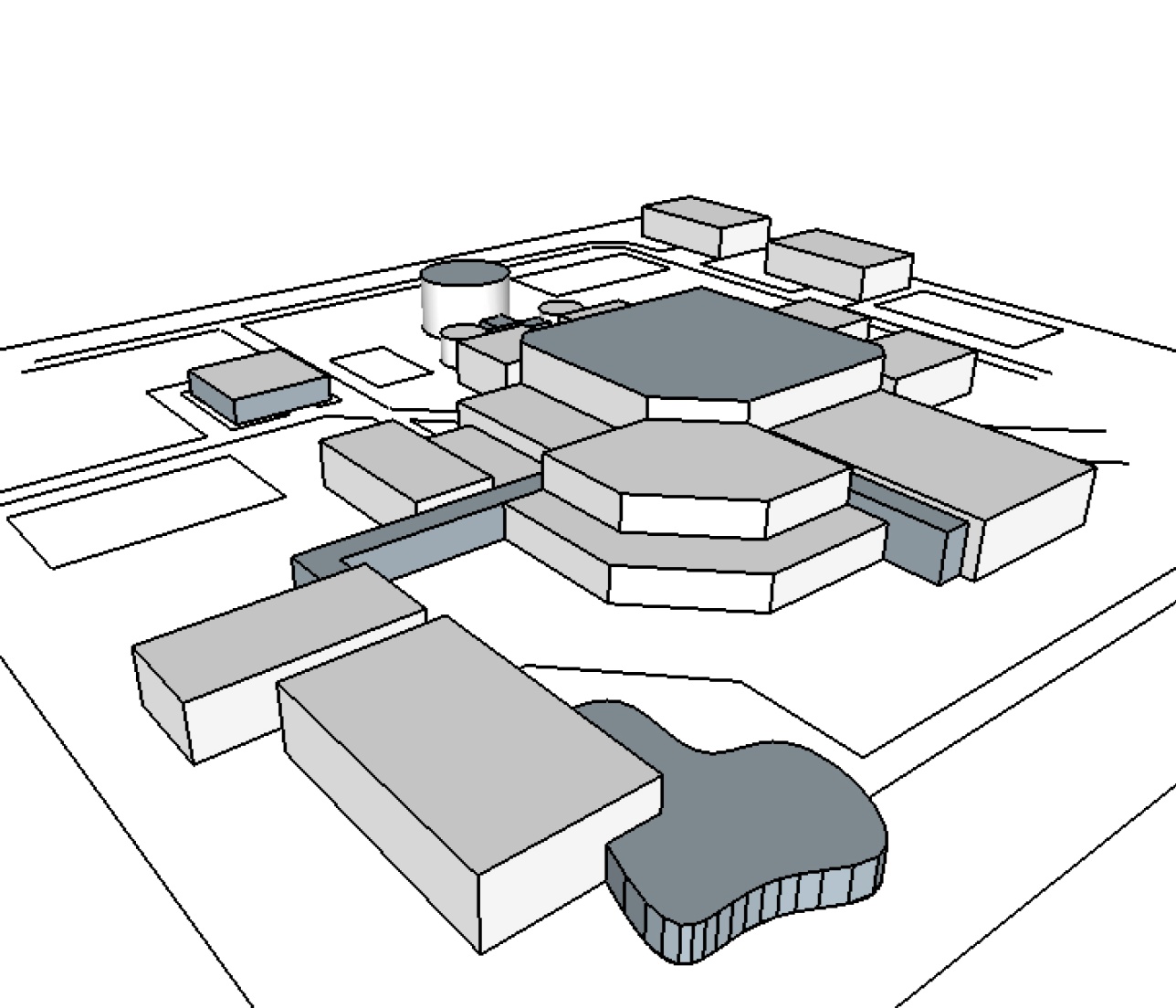 Ход работы. Виртуальная модель
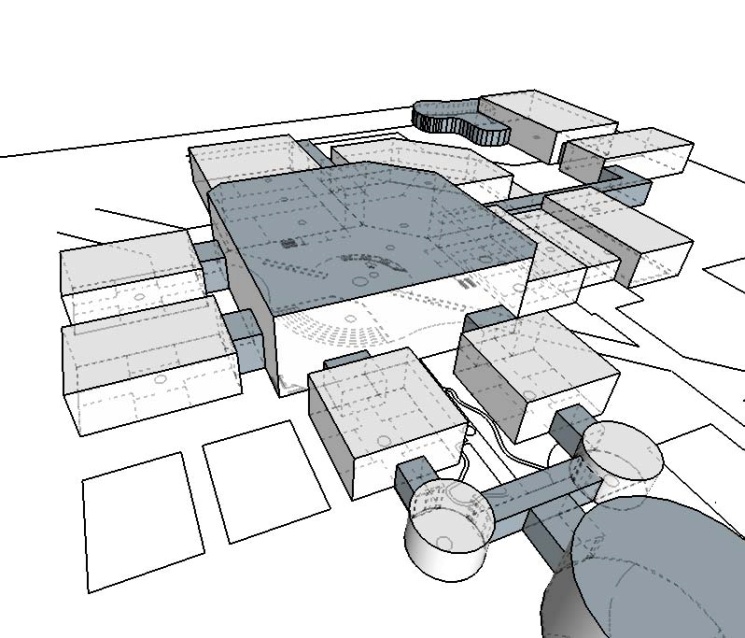 Ход работы. Виртуальная модель
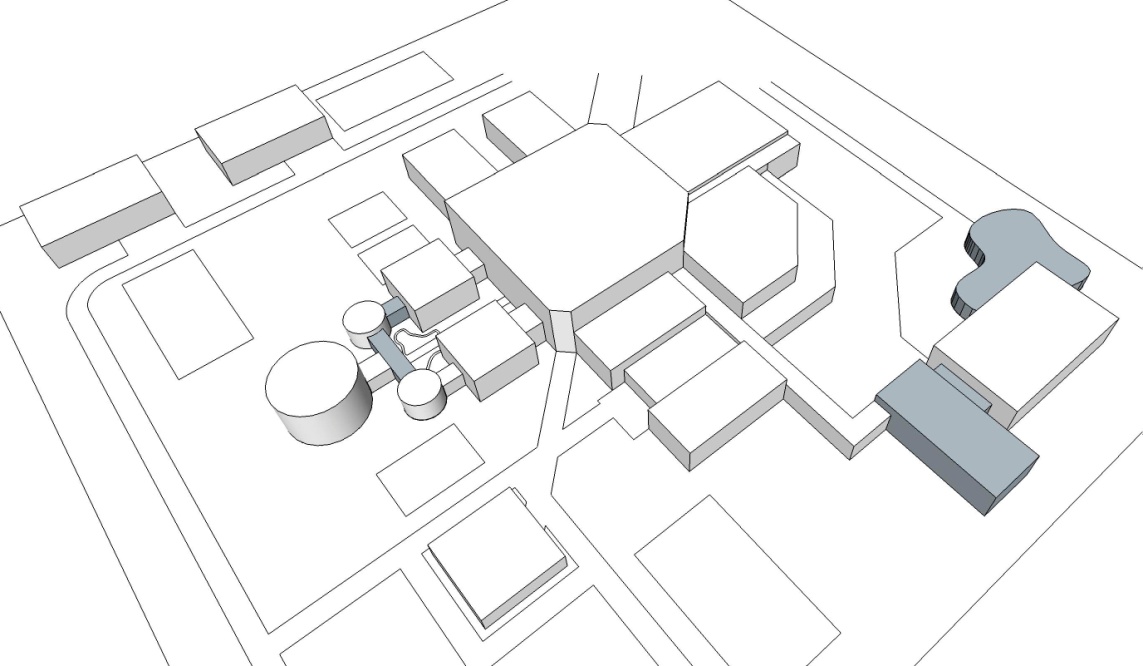 Главный форум
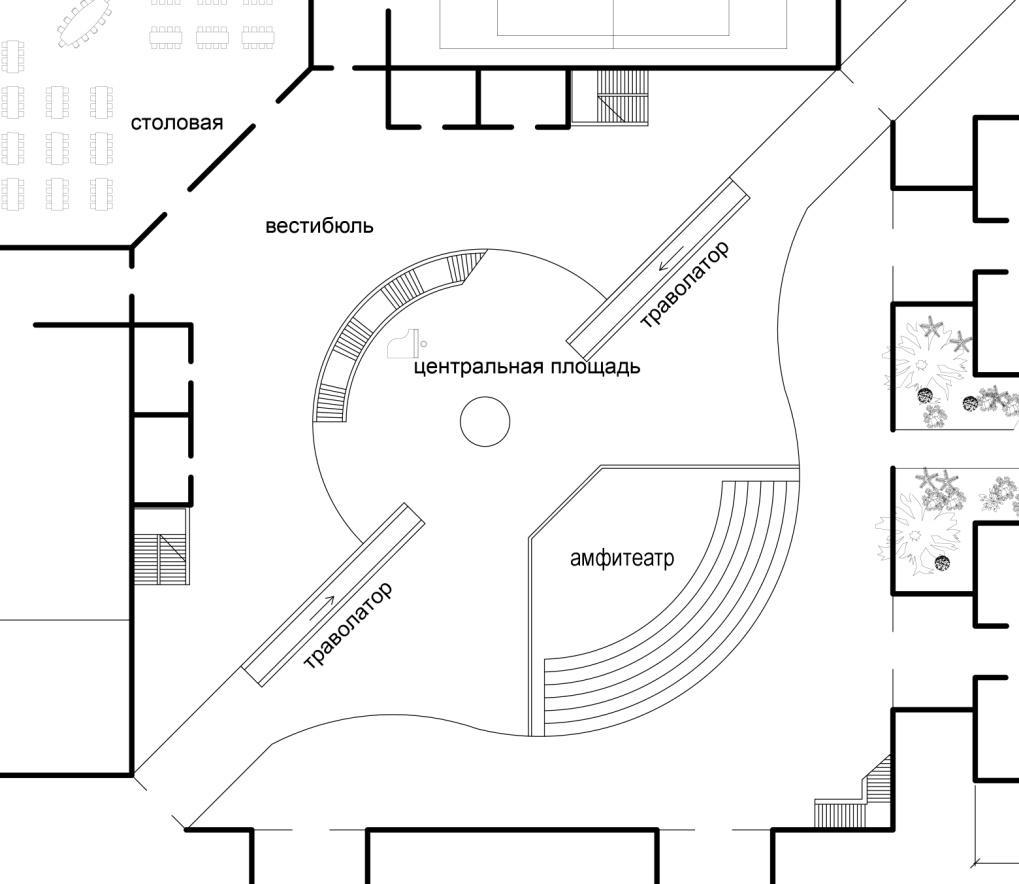 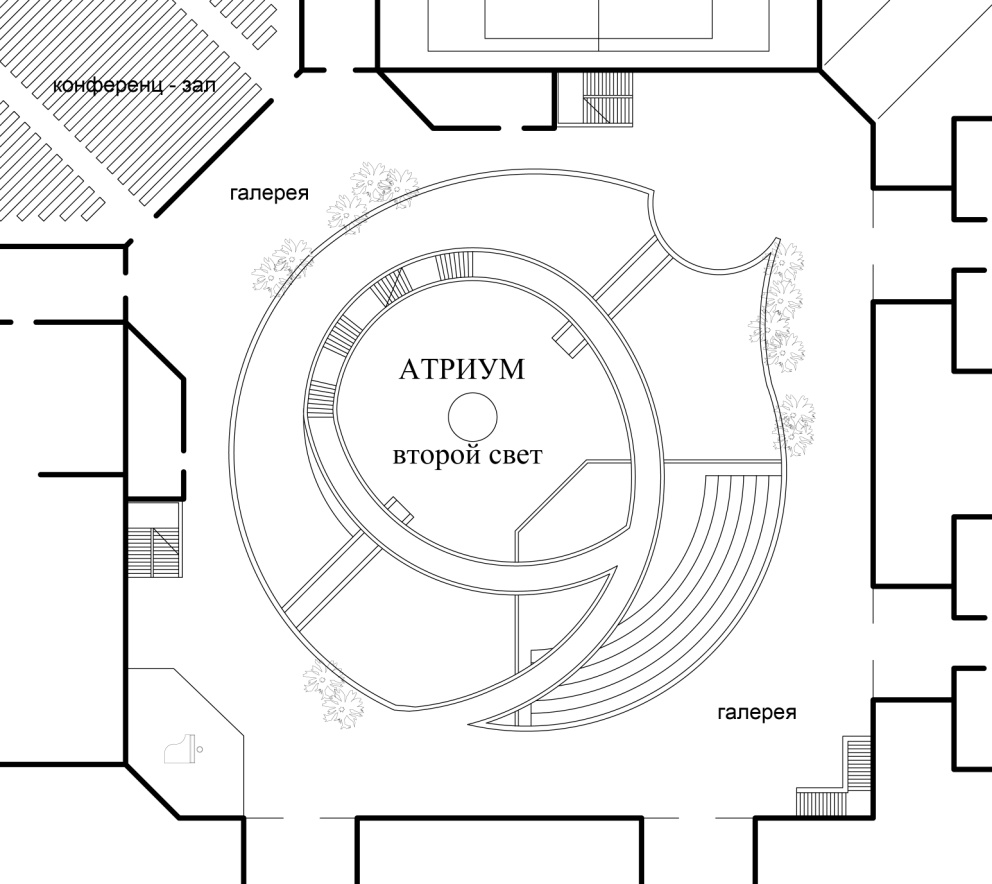 (выполнен в программе AutoCad)
План 1 этажа
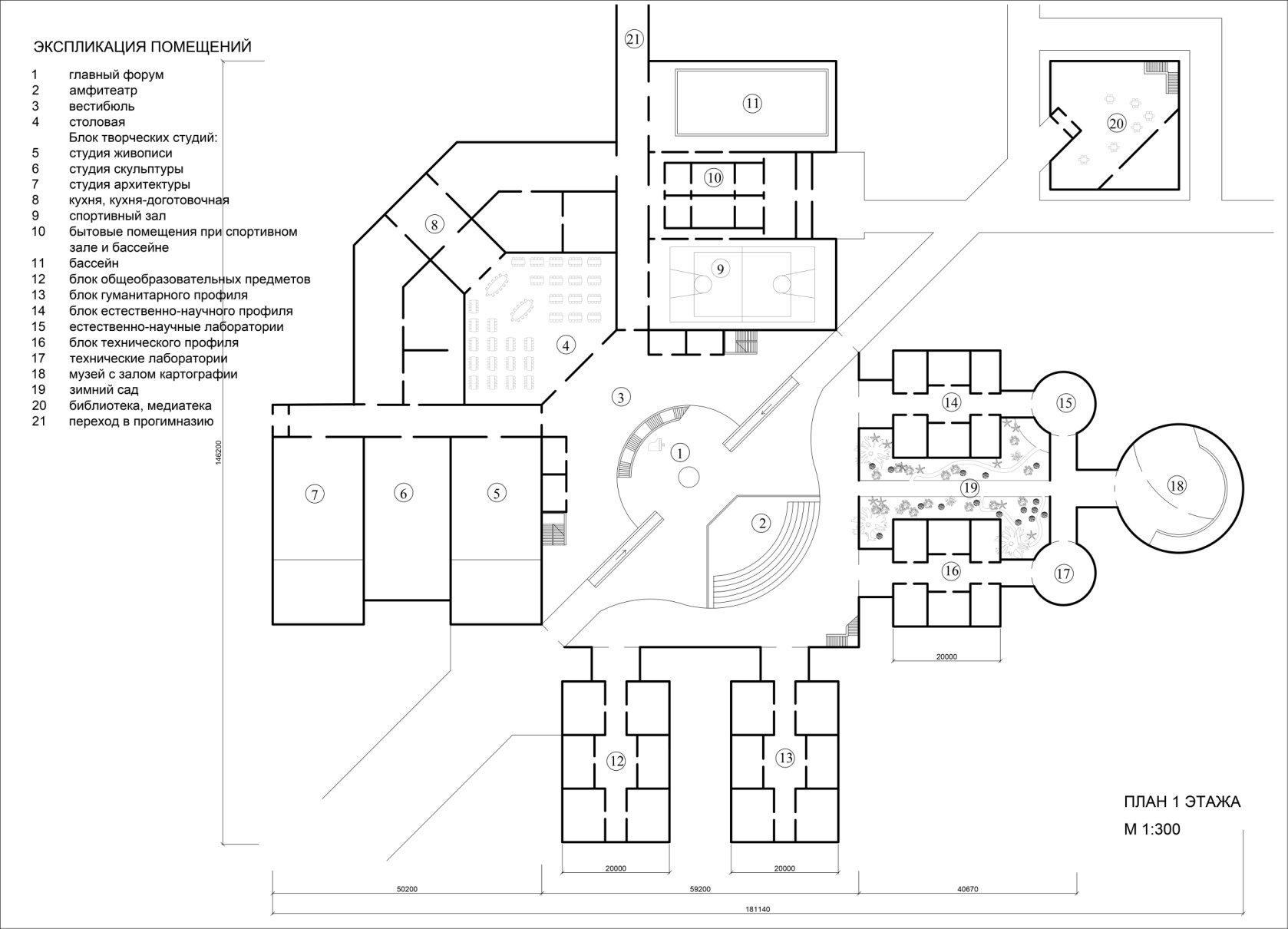 (выполнен в программе AutoCad)
План 2 этажа
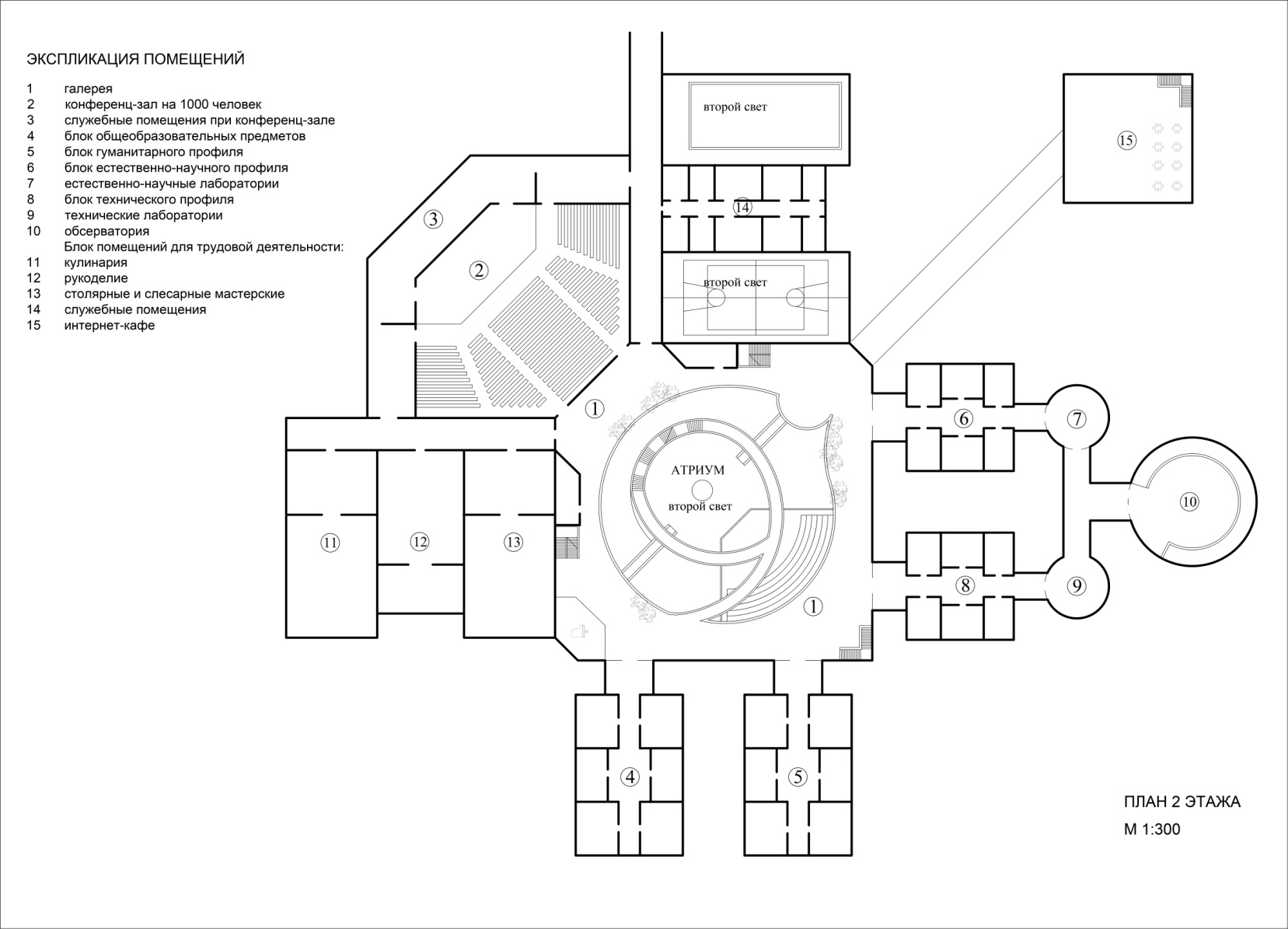 (выполнен в программе AutoCad)
План 3 этажа
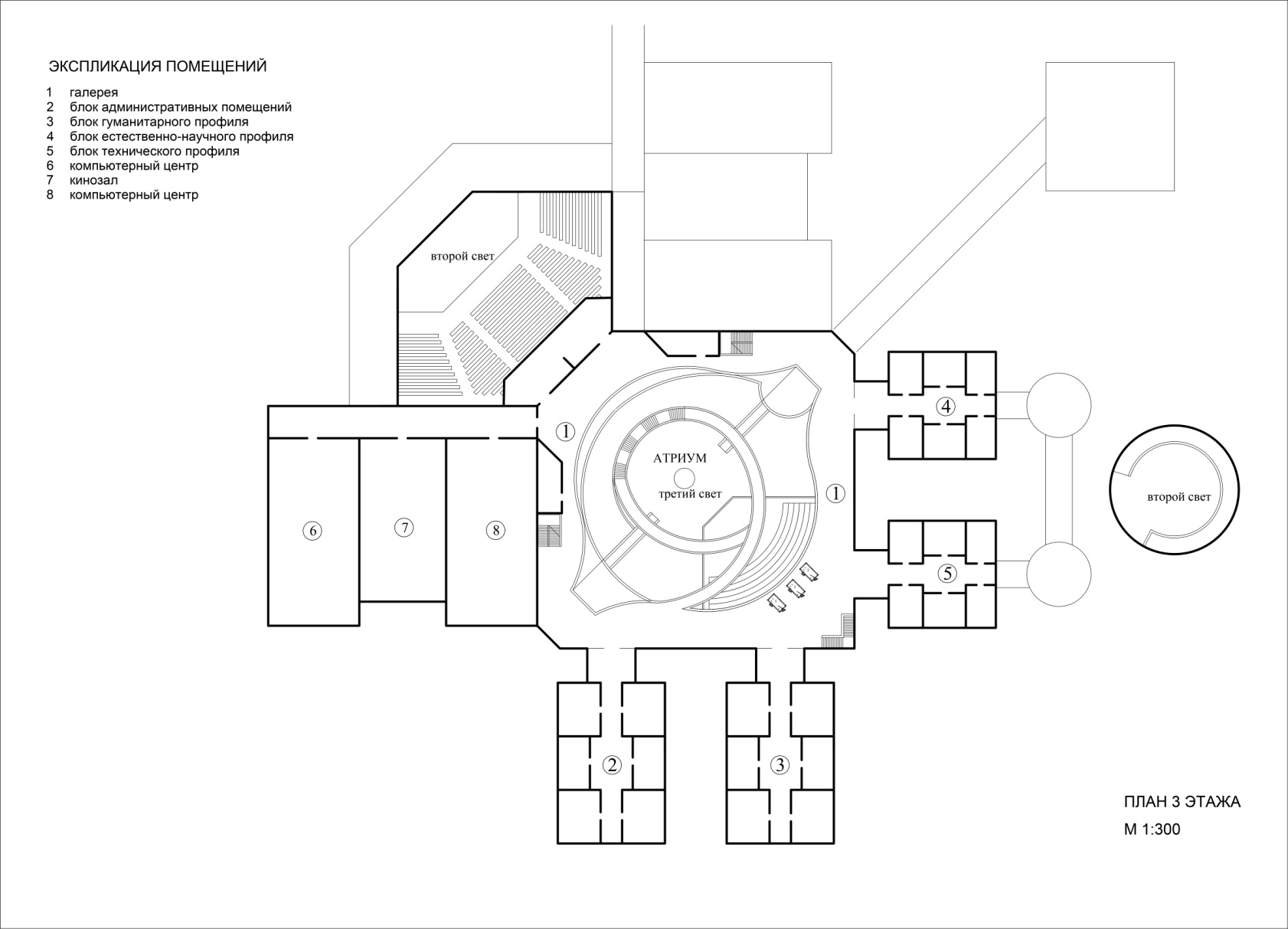 (выполнен в программе AutoCad)
Но главное, гимназия будущего – здание нового поколения
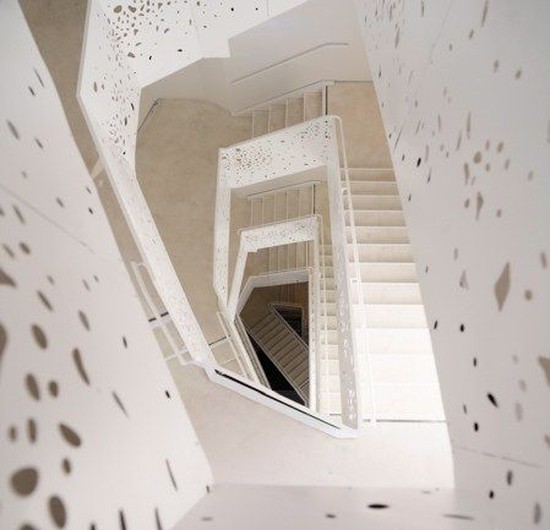 Энергоэффективное здание с низким потреблением энергии
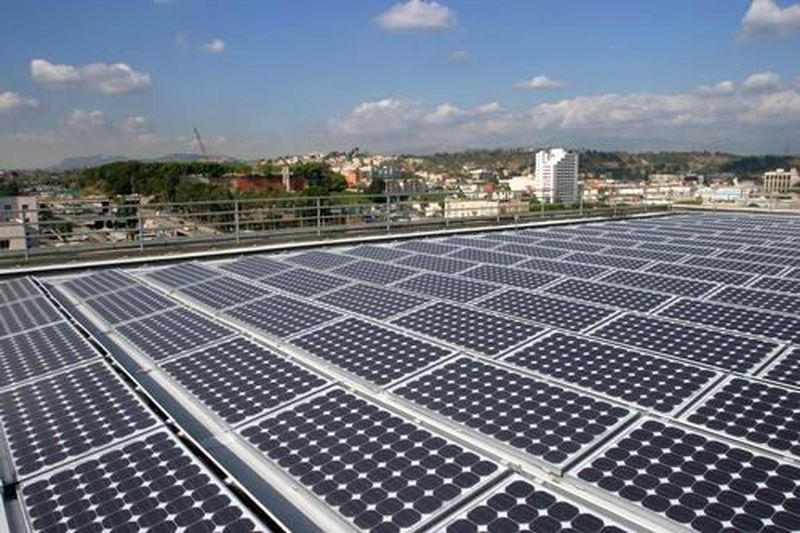 Интеллектуальное (или умное) здание
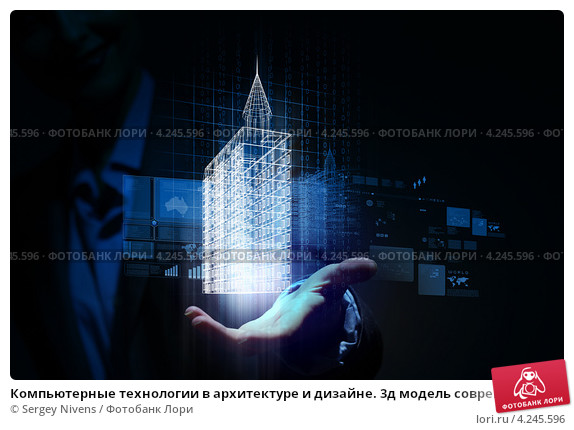 Здание высоких технологий
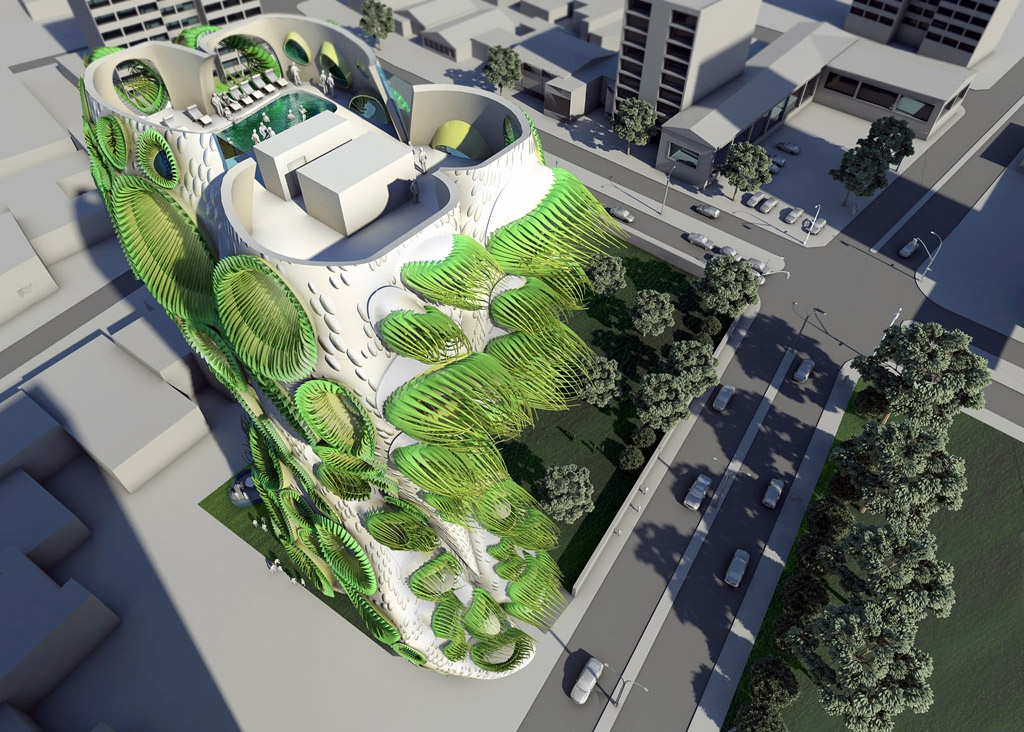 Экологическое здание
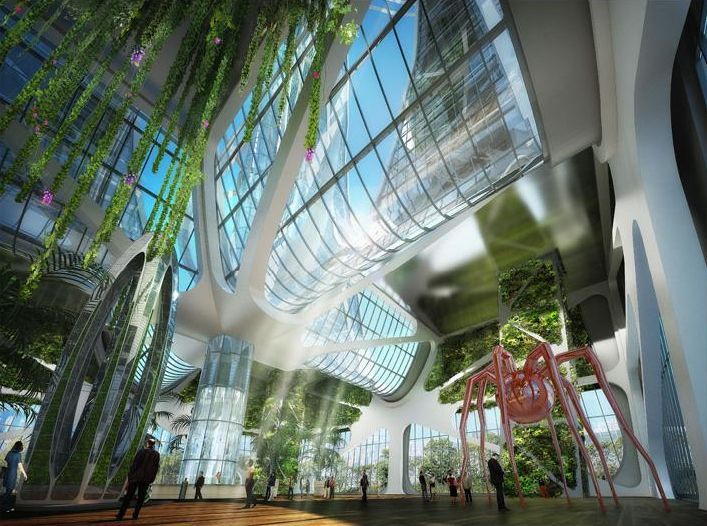 Благоустроенная зеленая территория
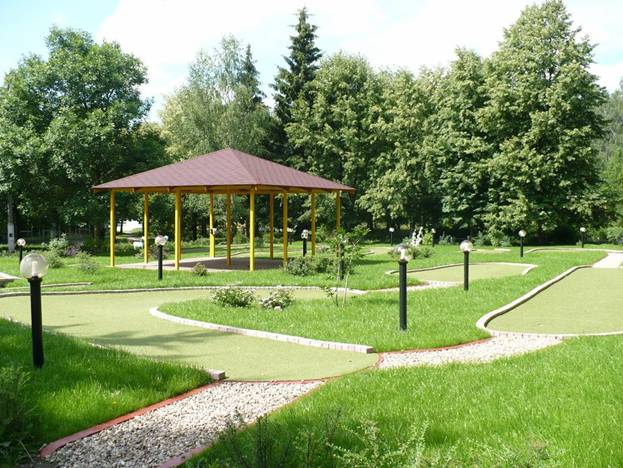 Генеральный план территории
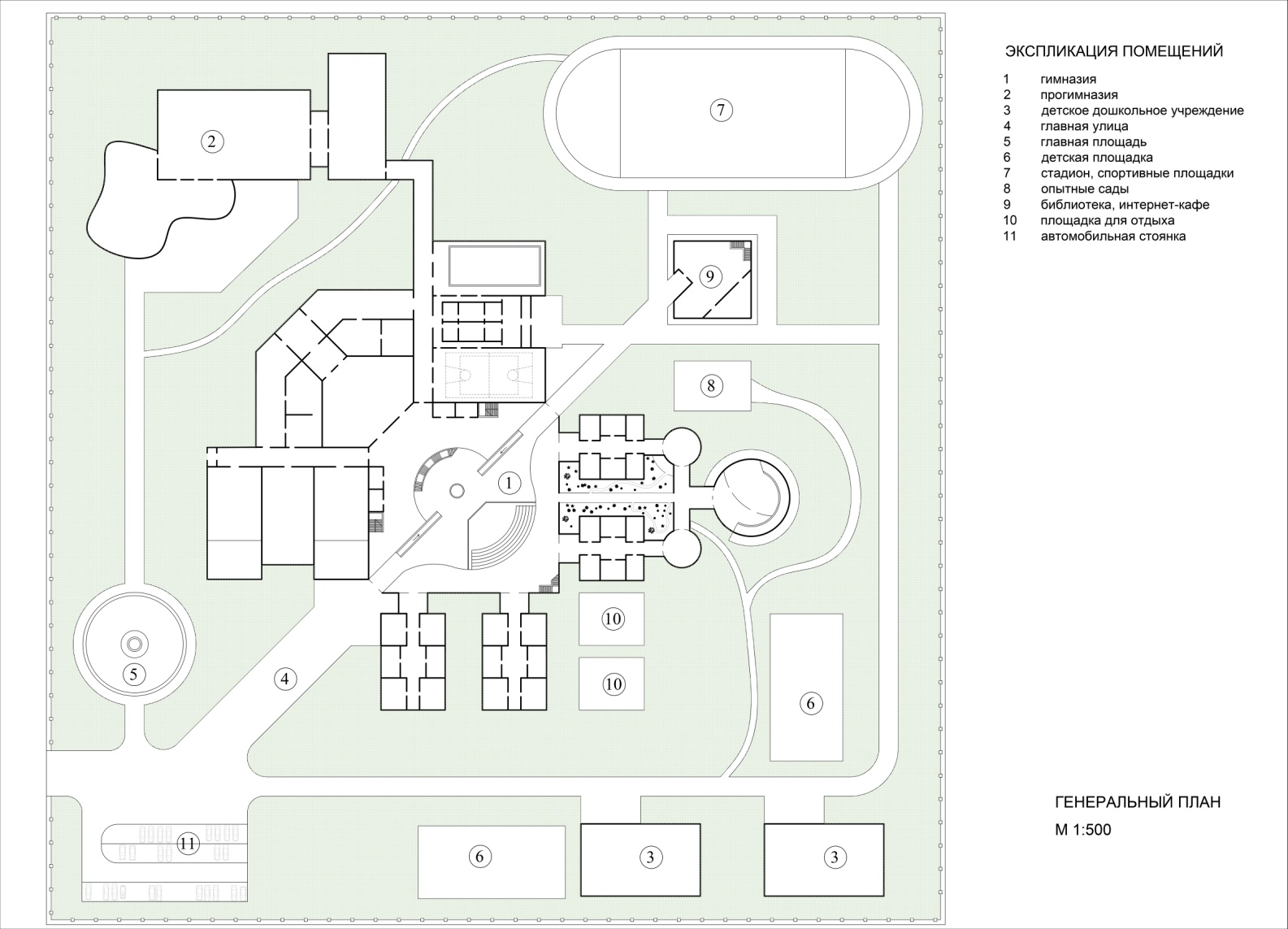 (выполнен в программе AutoCad)
Взаимосвязь физики и архитектуры
В здании должны быть просчитаны конструкции по несущей способности, энергоэффективность, учтены строительные материалы.
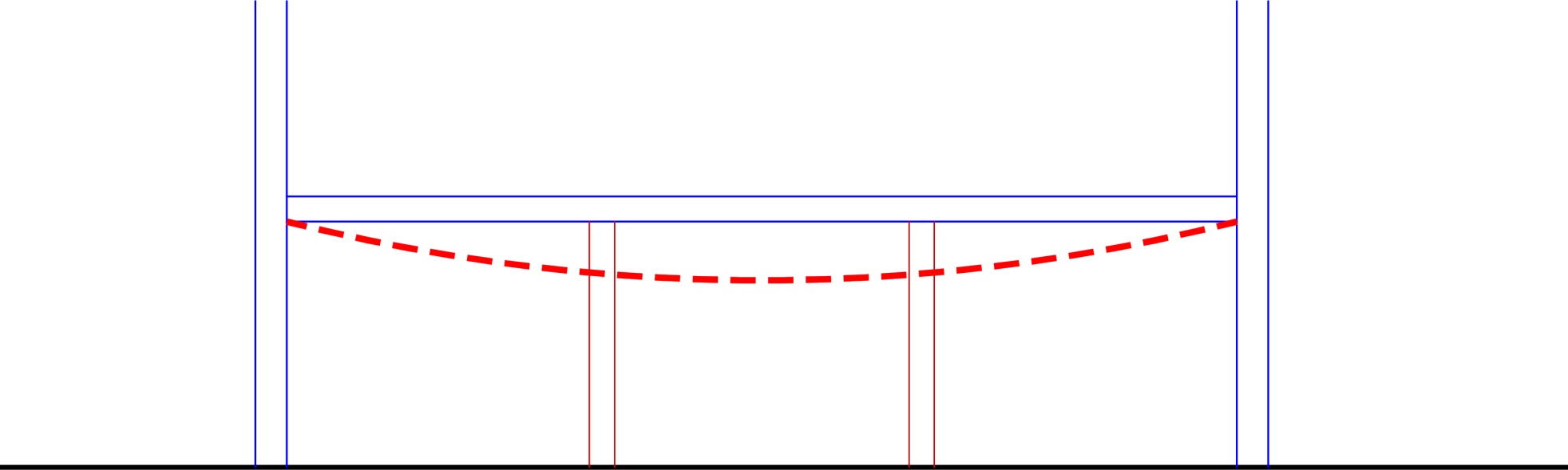 Переходные галереи между модулями
Физика в архитектуре
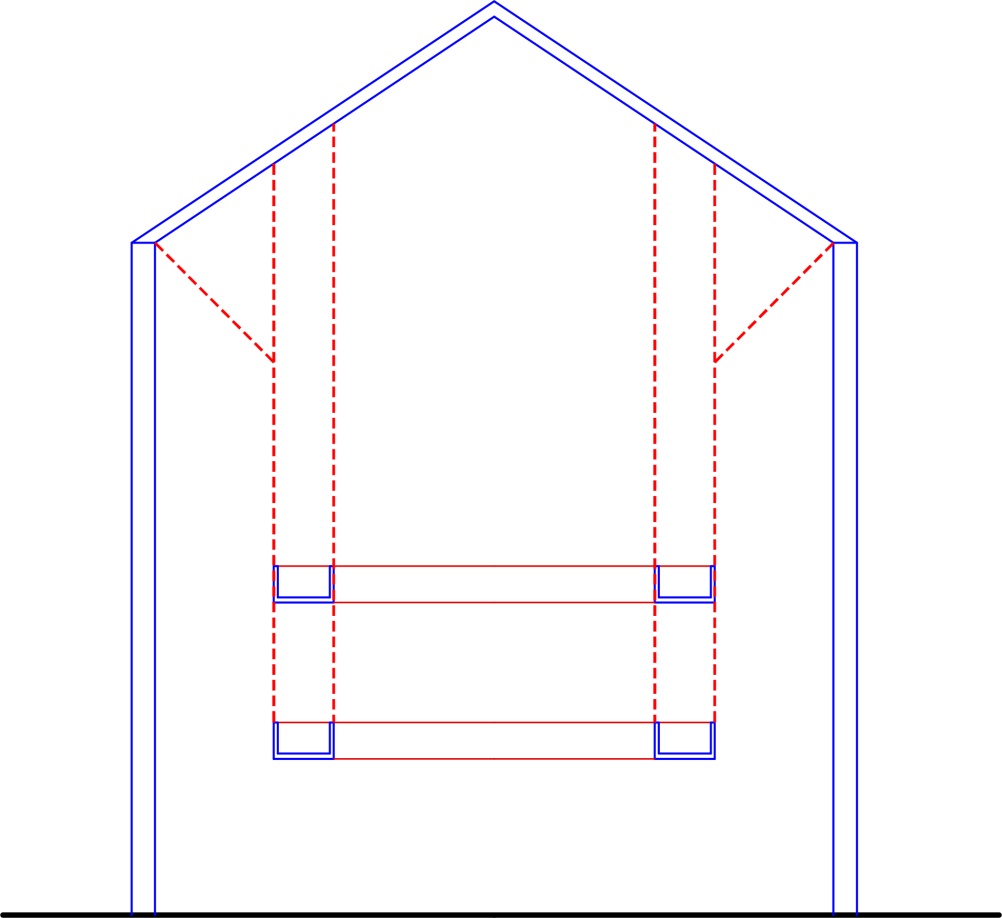 Висячие галереи в атриуме главного форума
Физика в архитектуре
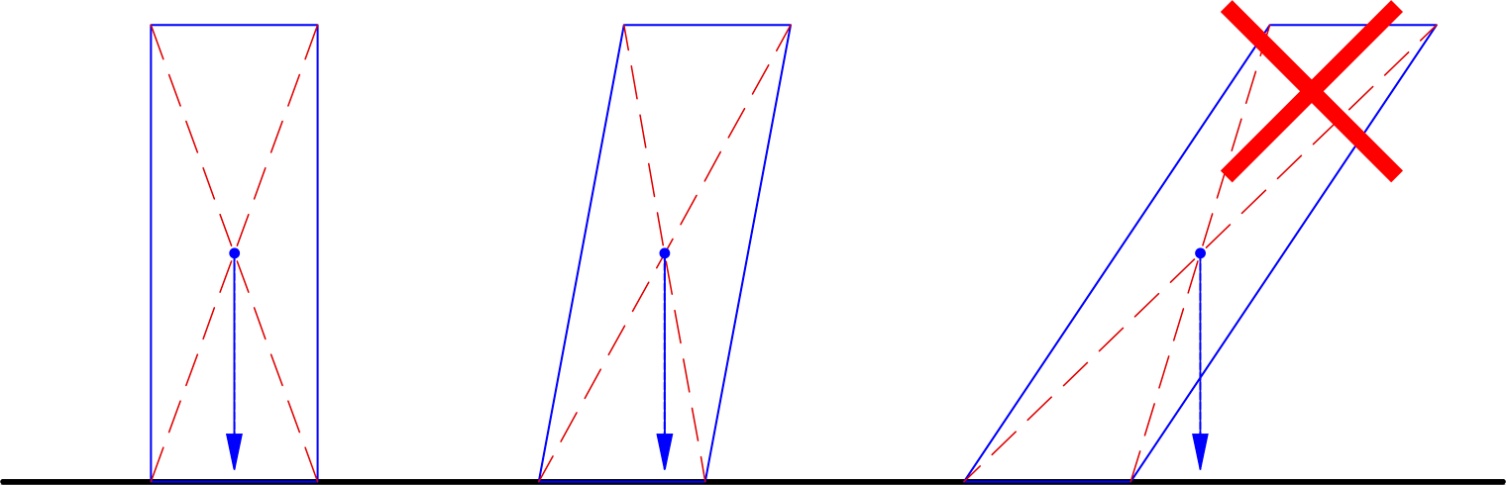 Мачты освещения стадиона
Продукт
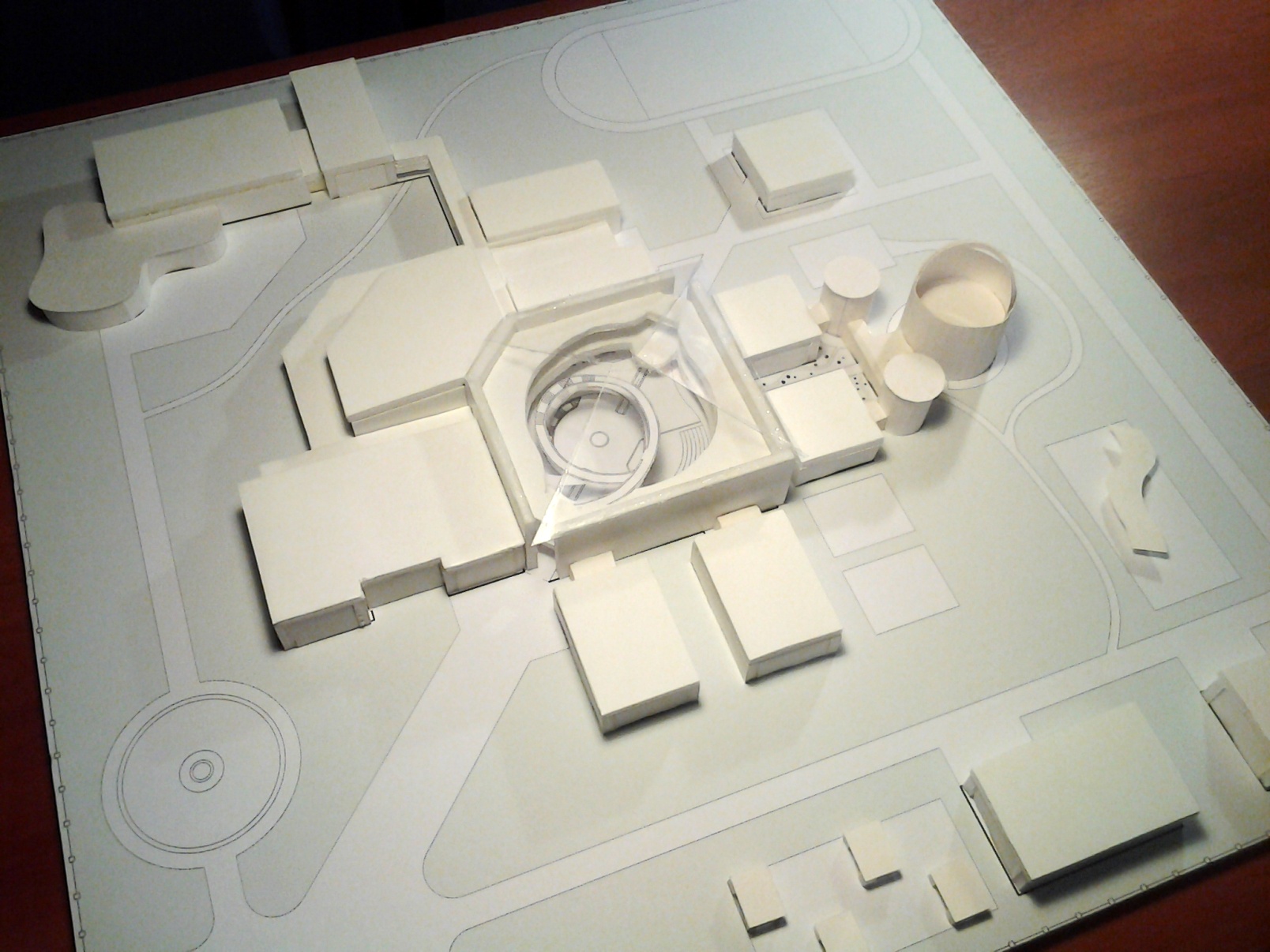 Предназначение продукта
Заинтересовать учеников проблемой создания гимназии нового поколения

 Представить модель гимназии на конкурс на тему «Школа будущего»

 Проблемы, поднятые в проекте могут быть использованы в улучшении нашей любимой гимназии 1505
Опрос
Все 26 опрошенных хотели бы учиться в такой гимназии.
Критерии оценивания проекта
Проект будет успешным, если процент опрошенных учеников из 5, 8 и 11 классов, которым понравился макет гимназии будущего,  будет составлять больше 90%

 Проект будет успешен, если наш продукт будет выставлен в гимназии на всеобщее обозрение

 Проект будет успешен, если наш макет будет замечен на конкурсе «Школа будущего»
Источники
Э.Нойферт. Строительное проектирование.
Стройиздат. Москва. 1991
 МГСН 4.06-03 "Общеобразовательные учреждения"
Система нормативных документов в строительстве. Московские городские строительные нормы. (ТСН 31-306-2004 г. Москвы. 2004.)
 СанПиН 2.4.2.1178-02 "Гигиенические требования к условиям обучения в общеобразовательных учреждениях"
Санитарно-эпидемиологические правила и нормативы. Москва. 2003.
 Интернет
Спасибо за внимание!